Цифровой образовательный ресурс«Социальное развитие детей дошкольного возраста»тест для педагогов дошкольных образовательных учрежденийРазработал: В.В. Шульга, старший воспитатель высшей квалификационной категорииМБДОУ № 22г. Красноярск
1. Выберете правильный ответ из предложенных вариантов
Социальное развитие детей  - это:
А. Постоянный процесс активного приспособления индивида к условиям социальной среды; результат этого процесса.
Б. Процесс усвоения и дальнейшего развития индивидом социально-культурного опыта
В. Поведение, выражающееся в совокупности поступков и действий индивида или группы в обществе и зависящее от социально-экономических факторов и господствующих норм.
2.Выберете правильный ответ из предложенных вариантов
Развитие социальной компетентности – это:
А. Процесс усвоения и овладения тем социальным опытом, который передается индивиду в ходе его взаимодействия и общения с социальным окружением
Б. Важный и необходимый этап социализации ребенка в общем процессе усвоения им опыта общественной жизни и общественных отношений
3. Социальные навыки  - это
Б. Умение выражать свои чувства и эмоции; умение взаимодействовать со взрослыми и сверстниками (как знакомыми, так и не знакомыми); умение регулировать свое эмоциональное состояние в зависимости от ситуации
А. Анализ общественных процессов и выявление в них общих закономерных, повторяющихся явлений. Процесс приобретения и развития знаний о человеке и обществе
В. Сотрудничество и забота об окружающих, соперничество и инициативность, самостоятельность и независимость, социальная адаптированность, открытость и социальная гибкость
4. Оцените правильность утверждений:
Всех взрослых, которые общаются с ребенком и влияют на его социальное развитие, можно разделить на четыре уровня приближенности:

А. На первом уровне находятся родители
 


Б. Второй уровень занимают взрослые, имеющие с ребенком ситуативные контакты
ВЕРНО
НЕВЕРНО
ВЕРНО
НЕВЕРНО
В. Третий уровень – люди, о существовании которых ребенок может знать, но с которыми он никогда не встретиться
        


Г. Четвертый уровень – воспитатели ДОУ
НЕВЕРНО
ВЕРНО
НЕВЕРНО
ВЕРНО
5.Выберете лишний компонент социального развития, который не включен в структуру личности:
Б.Социальная компетентность
А. Культурные навыки
В. Специфические знания
Г. Ролевое поведение
Д. Социальные качества
6. Сколько этапов работы реализуется  в методике по формированию детского сообщества:
Д. 2
Г. 6
В. 8
Б. 5
А.3
7. Найдите ошибку:
А.
Первый этап — «Внимание к другому. Игры в парах».




 
Второй этап — «Игры с общими действиями».
Б.
Третий этап —  «Игры с ведущими. Шаг к индивидуализации игро­вого действия внутри общей игры».

Четвертый этап — «Игры с общей ролью для всех детей»
В.
Пятый этап — «Общие игры с предметами». 






Шестой этап — «Игры-драматизации».
8. Найдите ошибку:
И. С. Кон выделяет следующие компоненты детского сообщества, в котором происходит социальное развитие ребенка:
А.
детская игра
Б.
детский фольклор и художественное творчество
В.
коммуникативное поведение детей
Г.
непосредственно-образовательная деятельность
9. Укажите название 
парциальной программы, в которой решаются задачи социального развития детей дошкольного возраста:
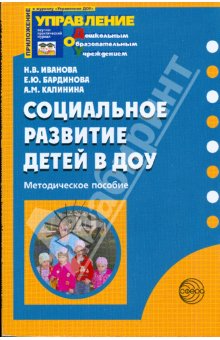 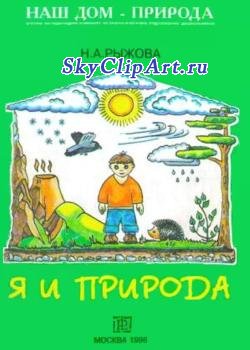 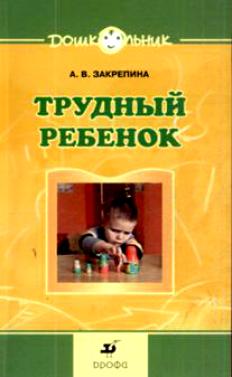 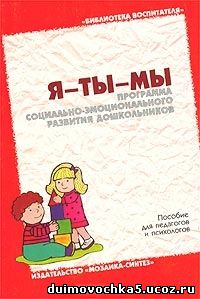 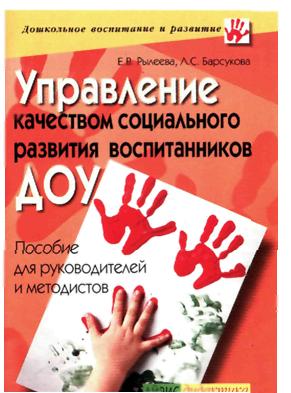 Поздравляем!!!Вы отлично справились с заданиями теста!!!
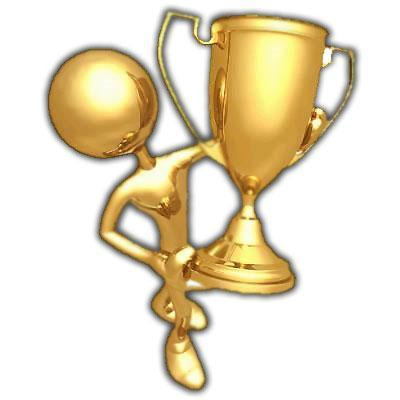 Перейти к следующему вопросу
Ошибка
попробовать еще раз
Перейти к следующему вопросу
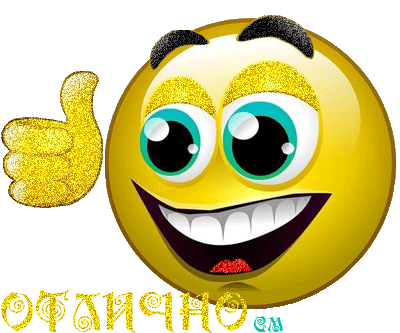 Ошибка
попробовать еще раз
Перейти к следующему вопросу
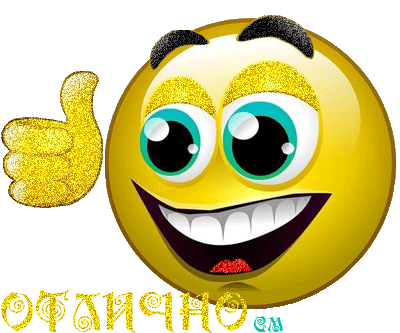 Ошибка
попробовать еще раз
Перейти к следующему вопросу
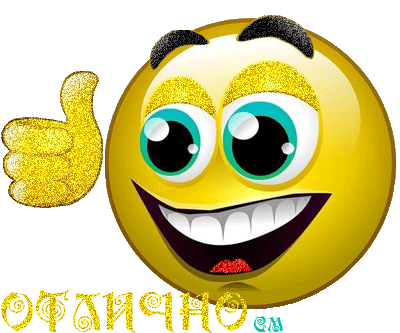 Ошибка
попробовать еще раз
Перейти к следующему вопросу
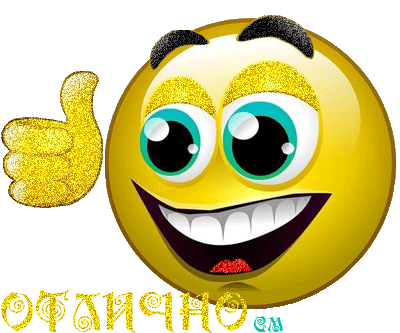 Ошибка
попробовать еще раз
Перейти к следующему вопросу
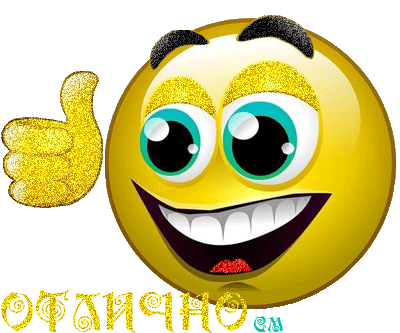 Ошибка
попробовать еще раз
Перейти к следующему вопросу
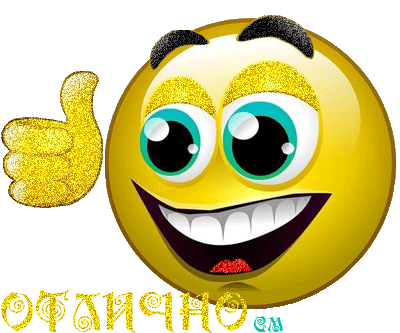 Перейти к следующему вопросу
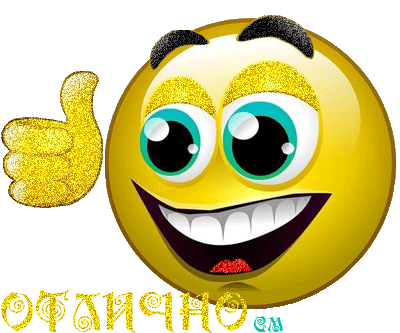 Ошибка
попробовать еще раз
Перейти к следующему вопросу
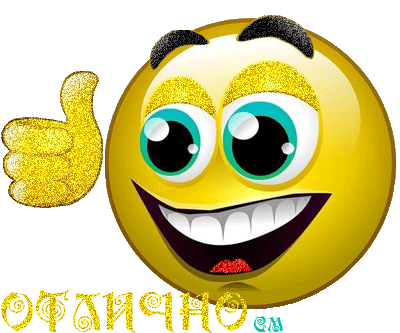 Ошибка
попробовать еще раз
Перейти к следующему вопросу
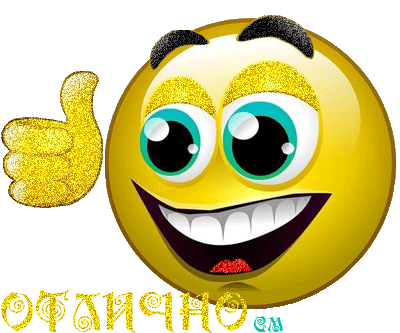 Ошибка
попробовать еще раз
Перейти к следующему вопросу
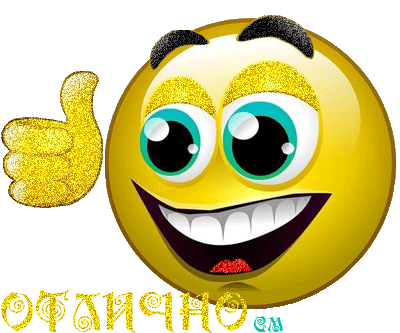 Ошибка
попробовать еще раз
Перейти к следующему вопросу
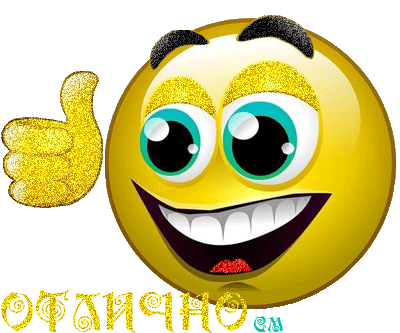 Ошибка
попробовать еще раз
Правильные ответы
1 – Б
2 – Б
3 – Б
4 – А - верно, Б -неверно, В – неверно,
Г – неверно
5 – Б
6 – Г
7 – Б
8 – Г
9 – «Я-ты-мы»